«Вселенська любов»
Калінський Антон
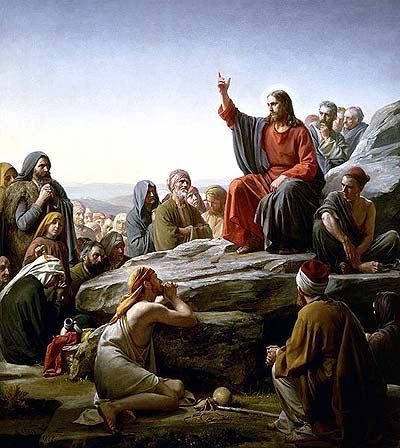 «Нову заповідь Я вам даю:Любіть один одного!Як я вас полюбив,так любіть один одного й ви!»(Ін.13:34)
Біблія – Слово Боже!
Вона вчить нас любові.Сам Бог є любов.
Любов довго терпить,любов милосердствує, не заздрить, любов не величається, не надимається, не поводиться нечемно,не шукає тільки свого,не рветься до гніву,не думає лихого…
“...І будеш любити ближнього свого, як самого себе!..”
(Лелит 19:18)
Чому добро від християн то приймають,то відкидають?
Служіння іншим – це спосіб,у який ми виявимо до них свою любов. Можливо, любов і служіння – це одне і те ж.Саме воно і вирізняє християн як учнів Христа.
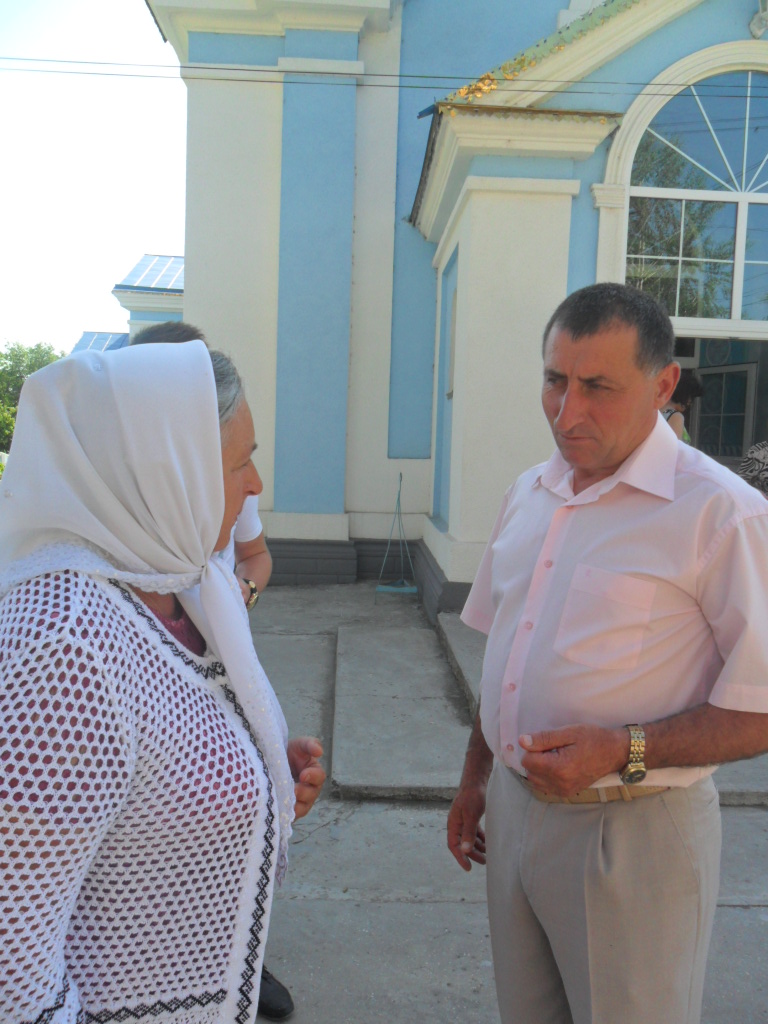 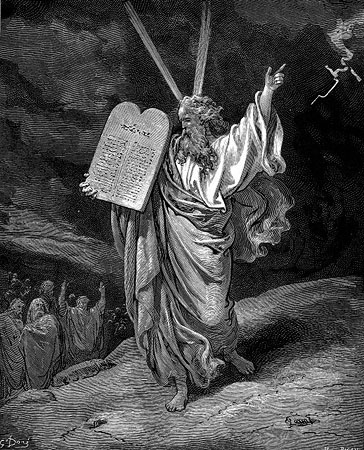 Любов передусім – не почуття, а заповідь.”Як Отець полюбив Мене, так і Я полюбив вас.Перебувайте в любові Моїй! Оце Моя заповідь, - щоб любили один одного ви,як Я вас полюбив!”(Ін.15:9,12)
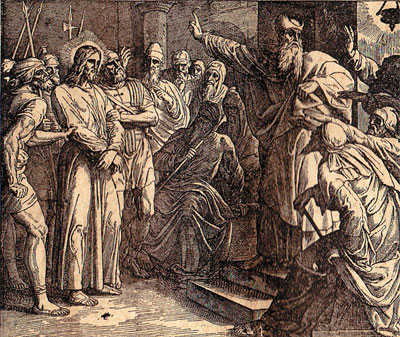 Чи виконуємо ми ці заповіді? Дуже легко 
любити друзів, близьких і тих, на кого ми хочемо справити враження. А як же з рештою?... Просіть Ісуса допомогти любити ближнього, а насамперед ворогів, тих, хто вам не подобається.
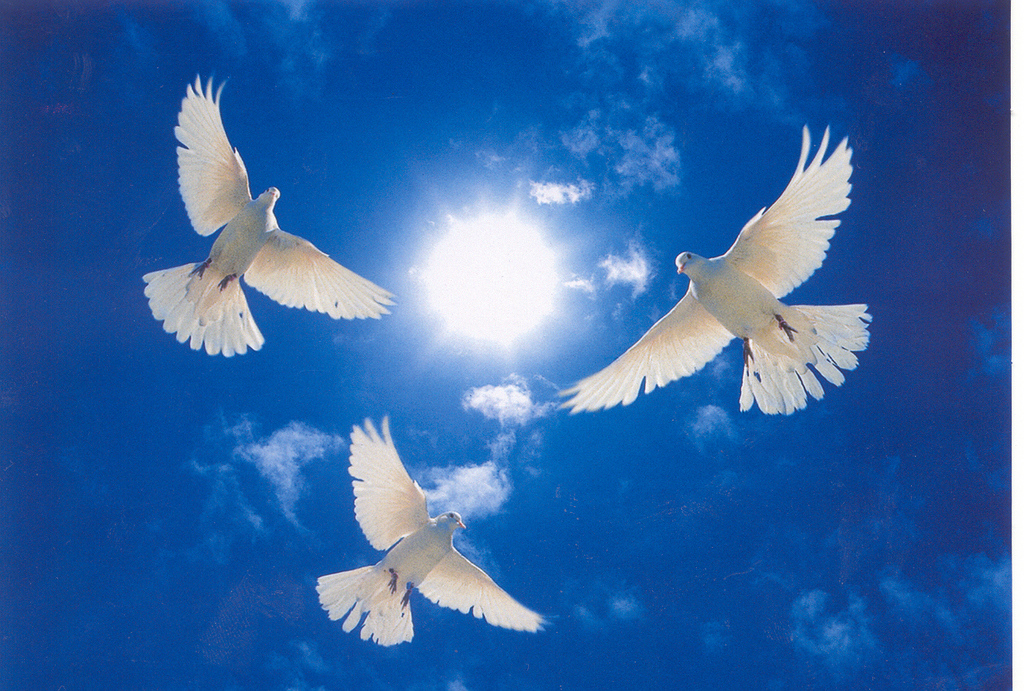 Найважливіше в житті – це любов! Найкращий спосіб розпорядитися життям – це любити.
Без любові жити – як без хліба,
Без любові жить – значить не жить,
Боже милосердний мій! Спасибі,
Що дав мудрість все це зрозуміть!
Дякую за увагу!